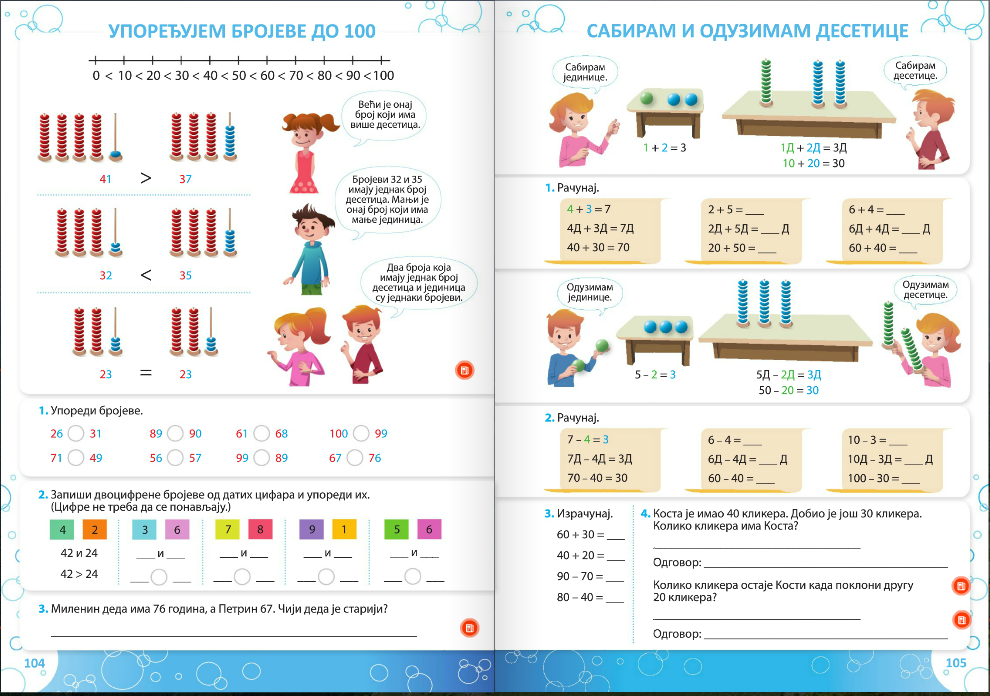 Уџбеник страна 105.
21. 4. 2020.
Провери, ако је потребно исправи грешке.
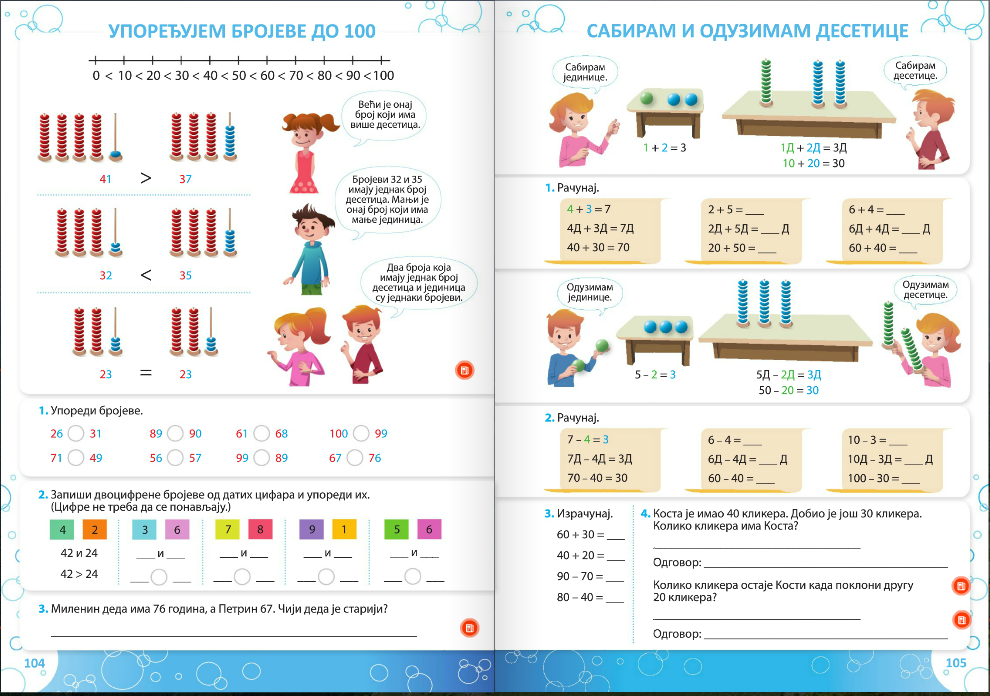 7
10
7
10
70
100
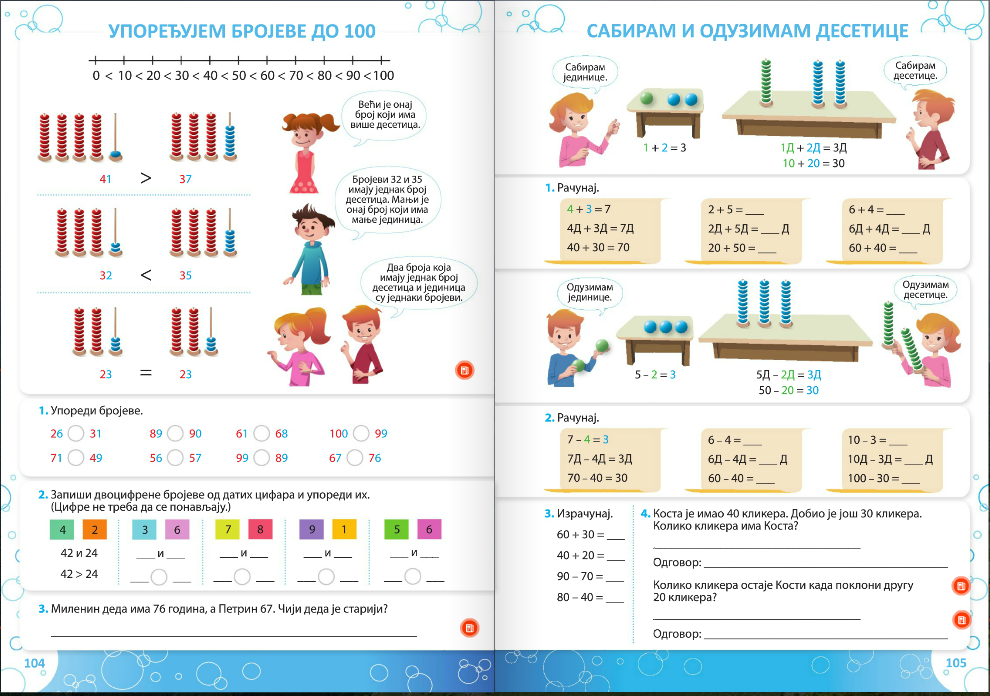 2
7
2
7
20
70
90
40 + 30 = 70
60
Коста има 70 кликера.
20
40
70 – 20 = 50
Кости остаје 50 кликера.
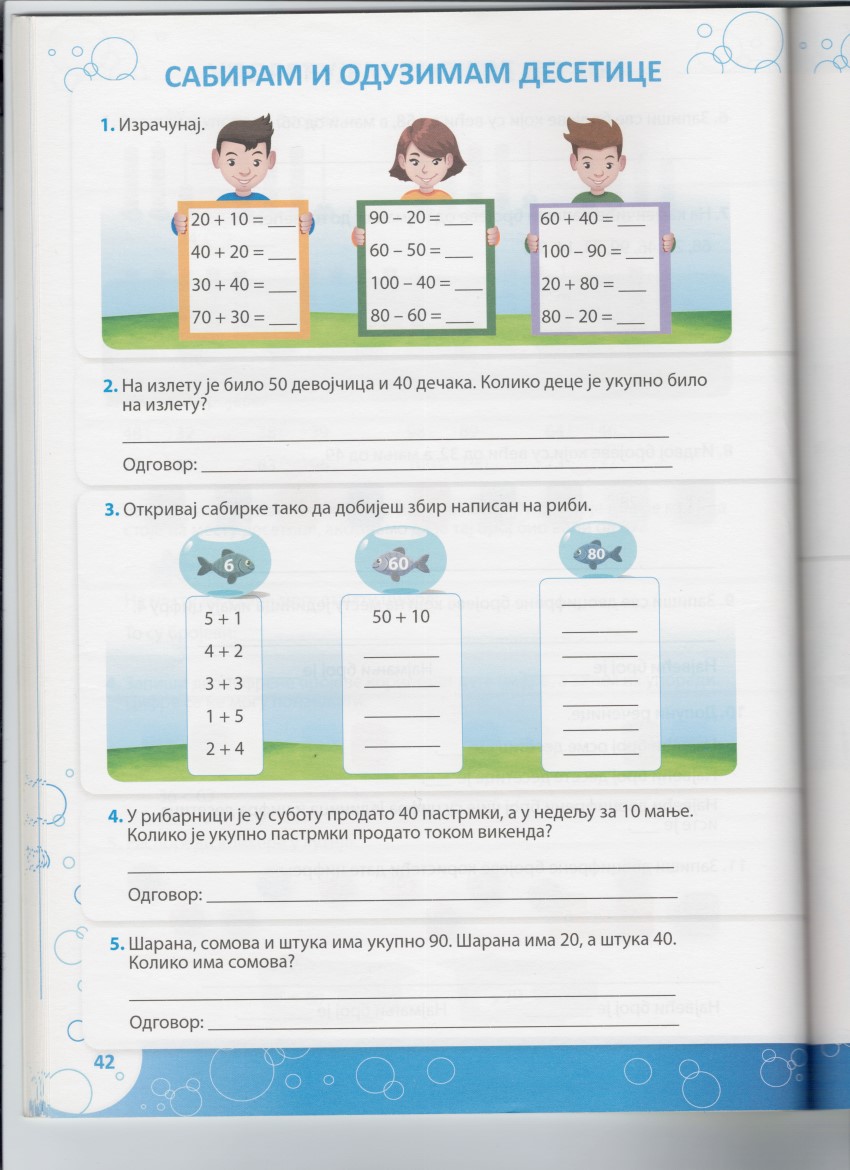 Радна свеска 42.
21. 4. 2020.
Провери, ако је потребно исправи грешке.
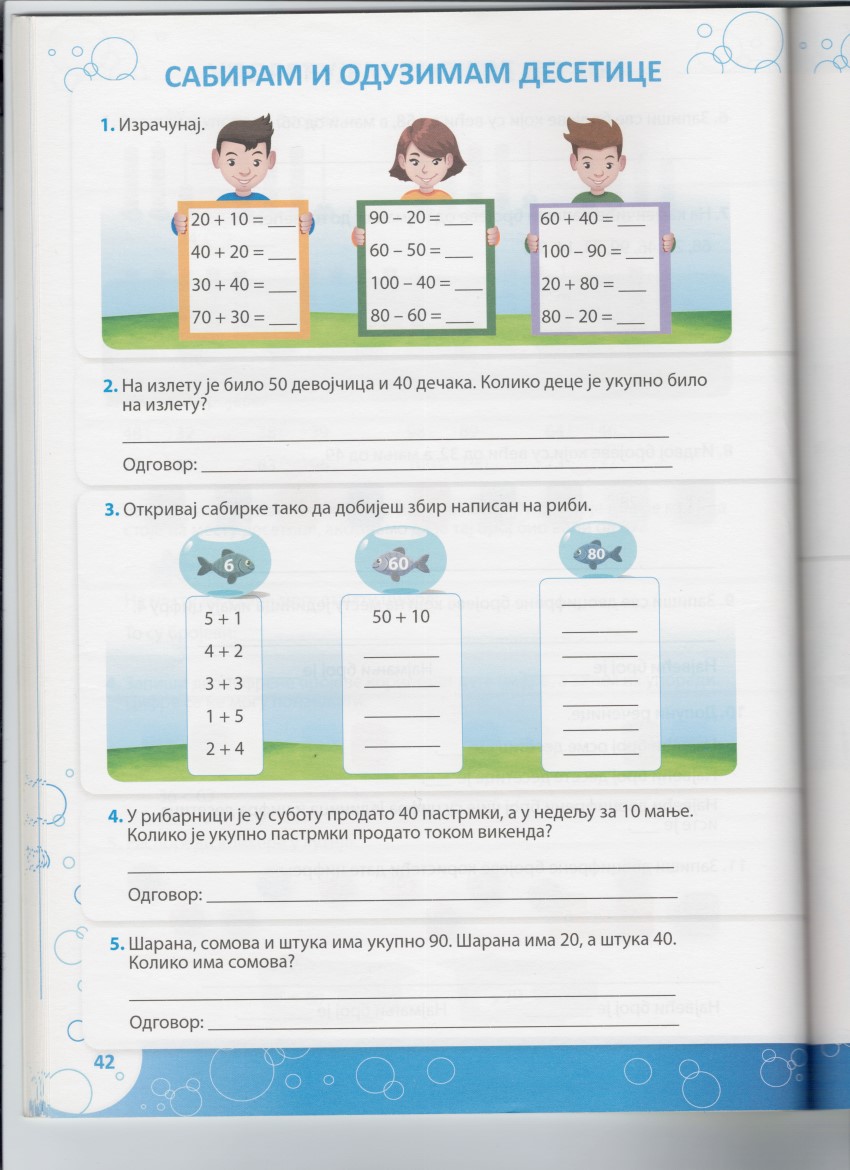 70
 10
 60
 20
30
 60
 70
100
100
  10
100
  60
50 + 40 = 90
Деце је укупно на излету  било 90.
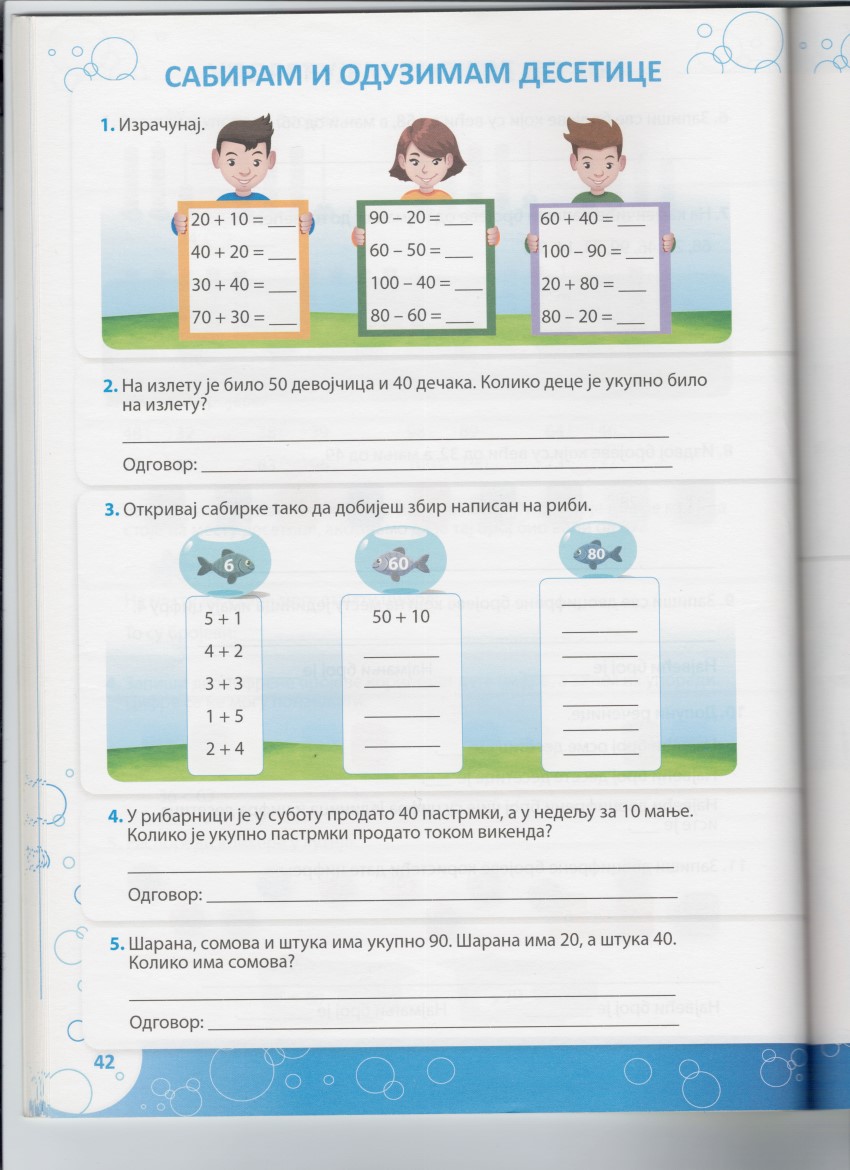 70+10
60+20
50+30
40+20
40+40
30+30
30+50
20+40
20+60
10+50
10+70
40 + (40 – 10) = 40 + 30 = 70
Током  викенда  продато  је  70  пастрмки.
90 – 20 – 40 = 70 – 40 = 30
Сомова  има  30.
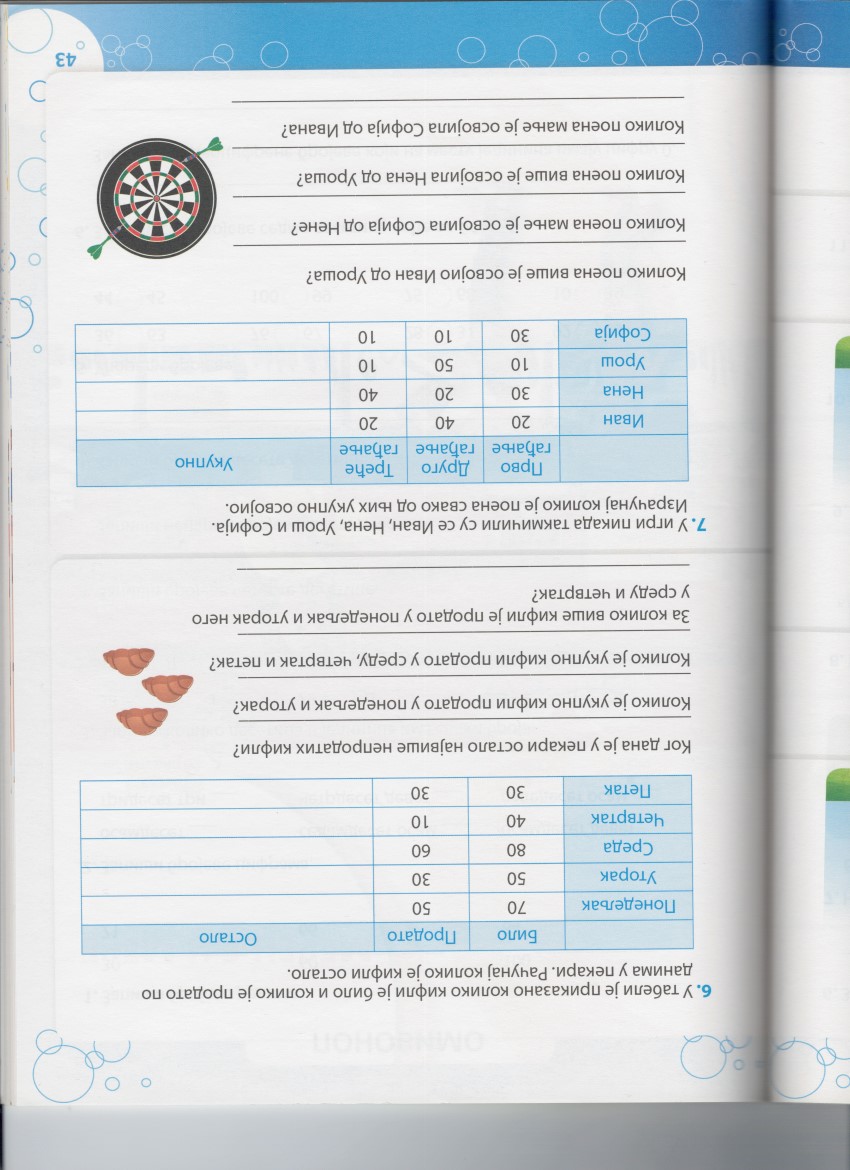 70 – 50 = 20
50 – 30 = 20
80 – 60 = 20
40 – 10 = 30
30 – 30 =  0
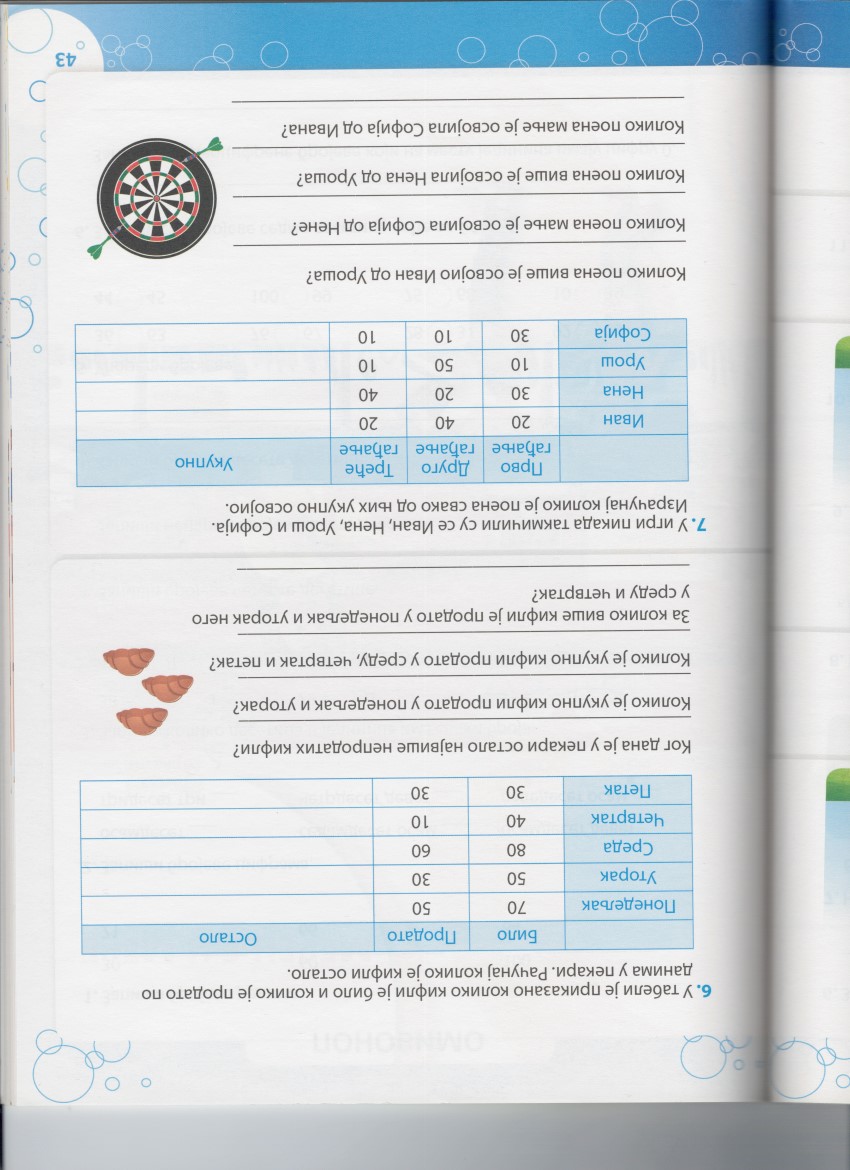 У  четвртак  је  остало  највише  непродатих  кифли.
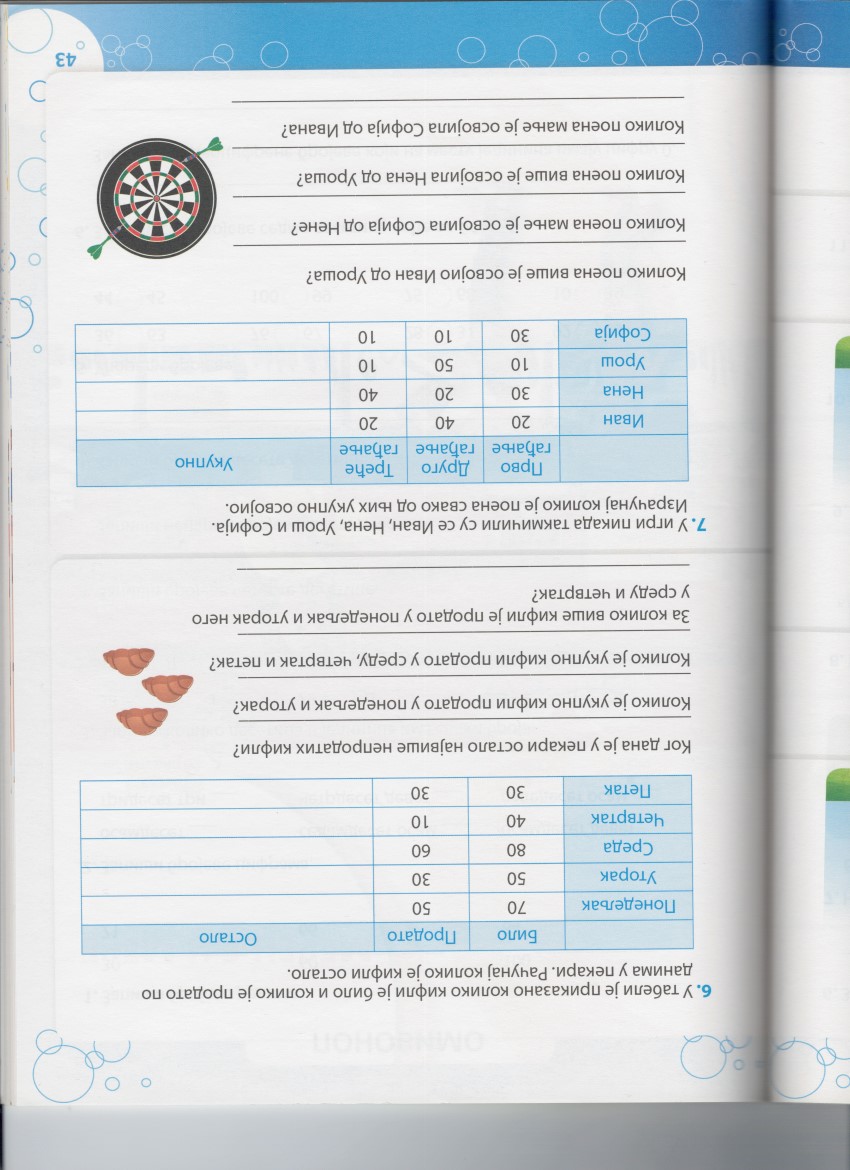 50+30=80     У понедељак и уторак је укупно продато 80  кифли.
60+10+30= 100    У среду, четвртак и петак је укупно продато 100  кифли.
(50+30) – (60+10) = 80 – 70 = 10    У понедељак и уторак продато је 10 кифли
више, него у среду и четвртак.
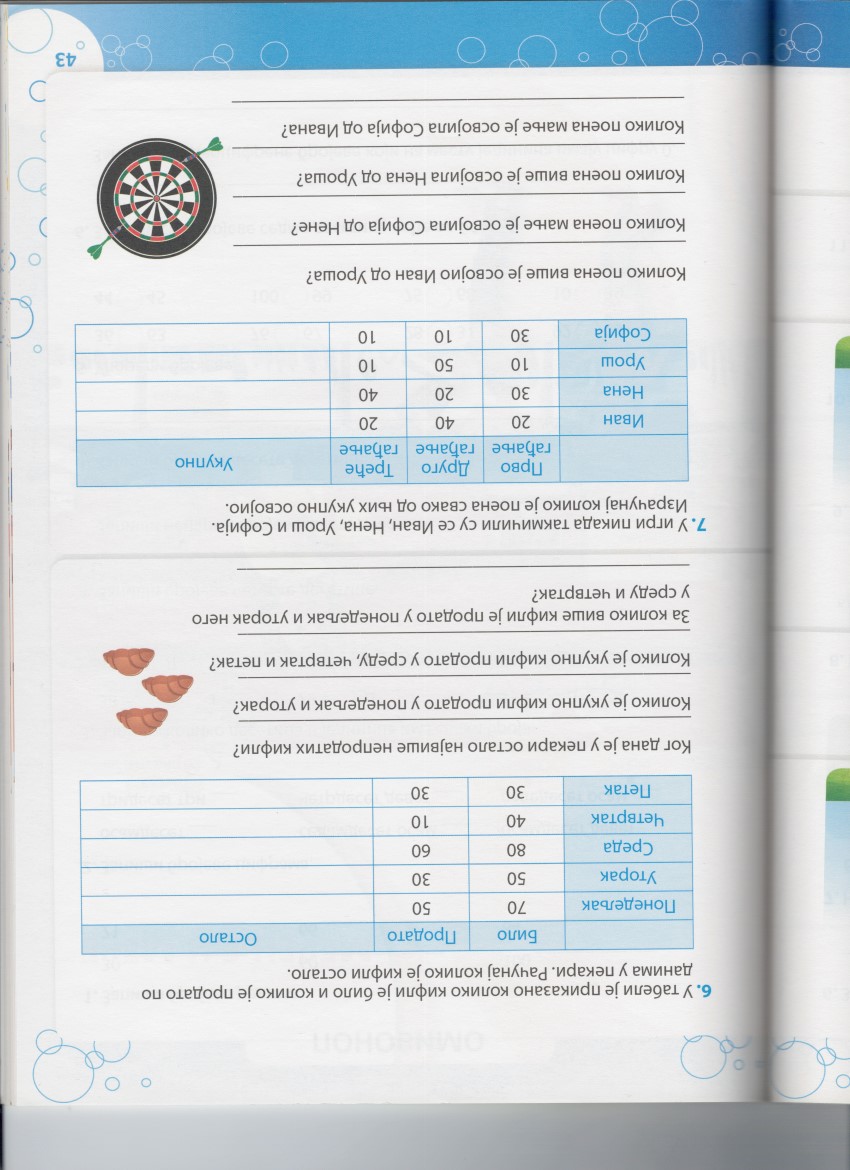 20 + 40 + 20 = 80
30 + 20 + 40 = 90
10 + 50 + 10 = 70
30 + 10 + 10 = 50
80 – 70 = 10
90 – 50 = 40
90 – 70 = 20
80 – 50 = 30
Школски  рад
21. 4. 2020.
40
60
30
Д   Ј
20
+
60
+
10
+
5  0
+
2  0
7
0
80
90
70
Д   Ј
20
30
–
–
50
–
7  0
–
3  0
4
0
У једном квадратићу пиши једну цуфру или знак. Труди се да пишеш као што је приказано.
Препиши  прецизно  у свеску и израчунај. Користи квадратиће у свесци.
Школски  рад
21. 4. 2020.
40
60
30
Д   Ј
20
+
60
+
10
+
9
0
0
8
0
5
5  0
+
2  0
7
0
80
90
70
Д   Ј
20
30
–
–
50
–
0
0
3
6
0
5
7  0
–
3  0
4
0